Acute Injury to the Spine and Brain
Dr.Fahad Al Bader
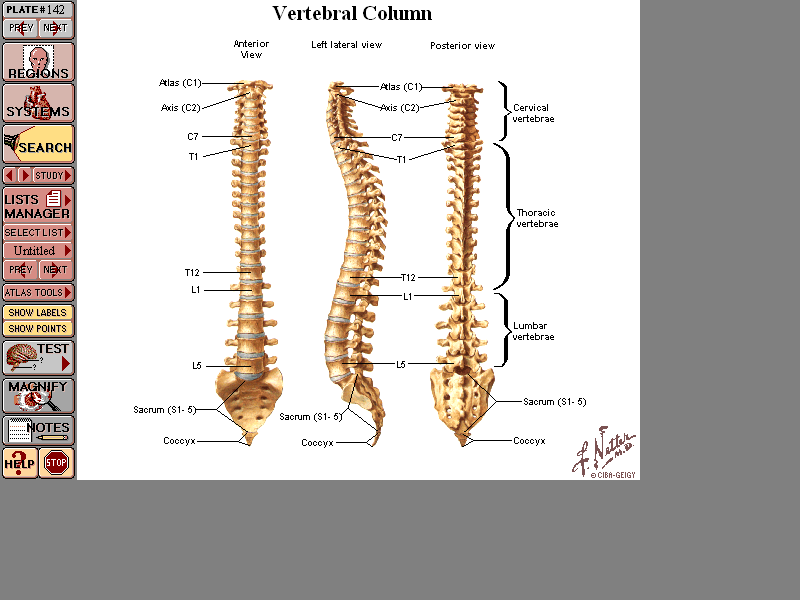 How to read a spinal x-ray
ABCS
1-Alignment 
2-Bone integrity
3-Cartilage spaces (disc spaces, atlanto-axial space)
4-Soft tissues
     (prevetebral space 30% C3  100% C7)
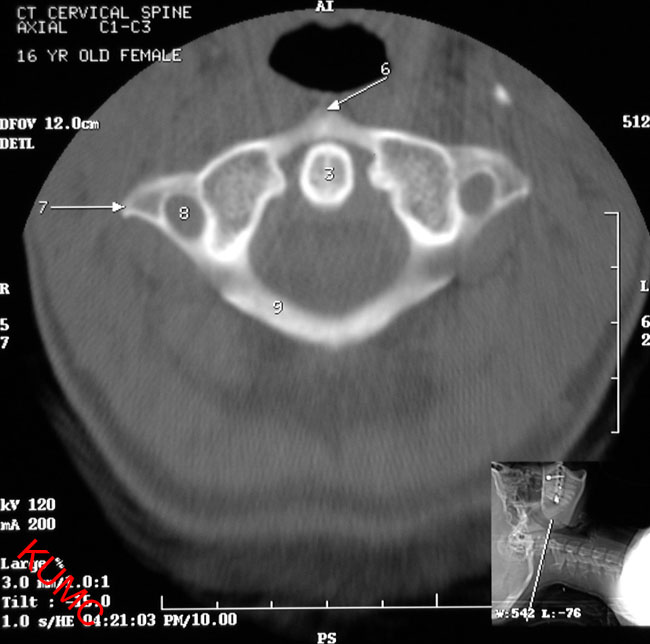 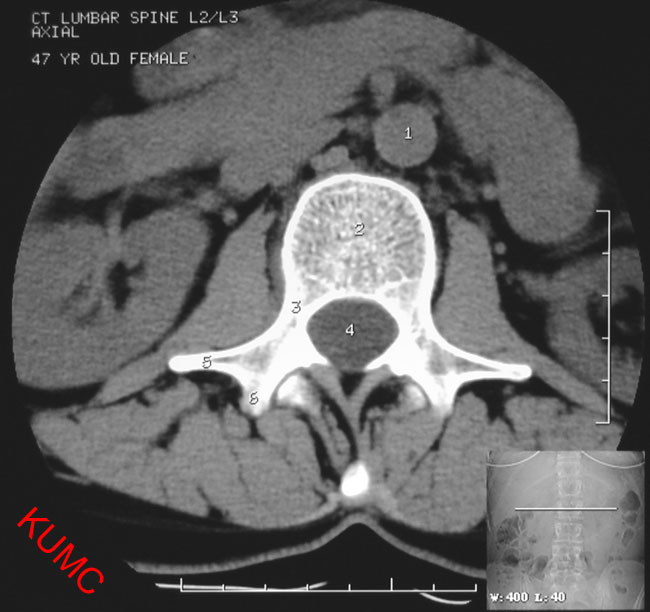 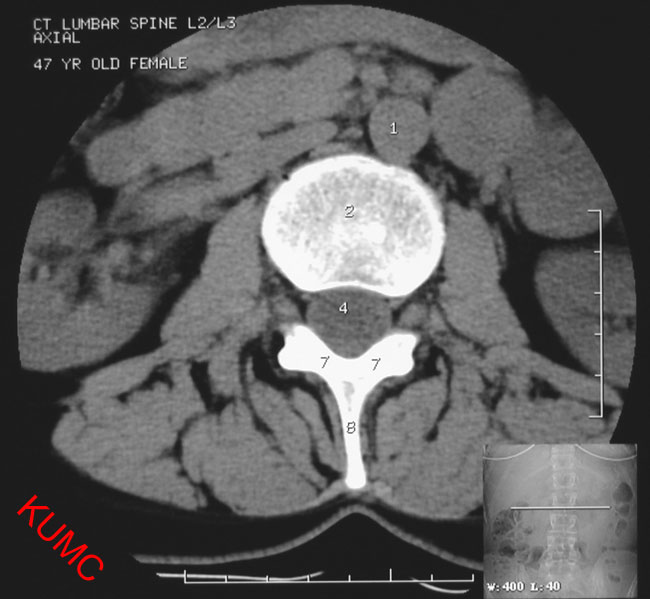 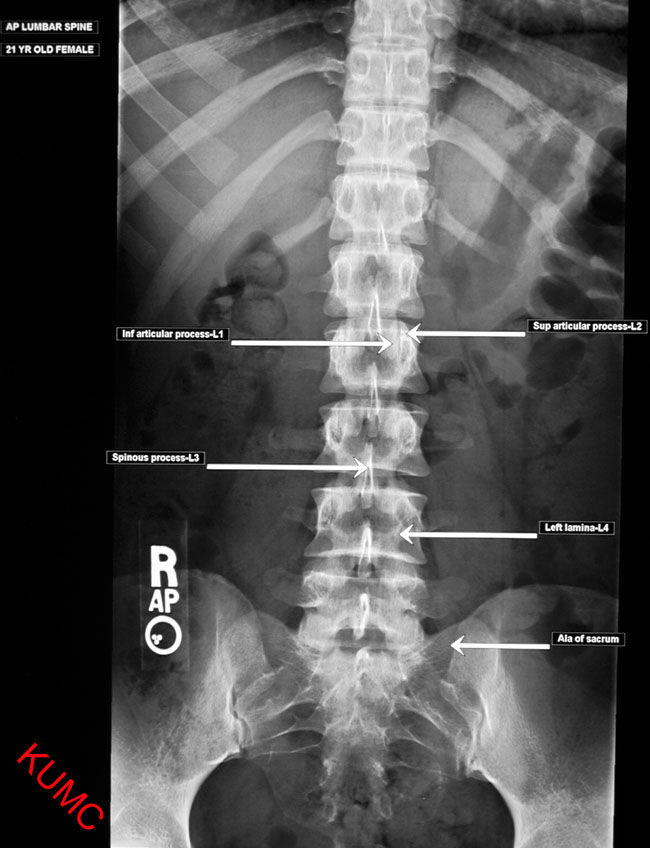 Spinal x-ray abnormalities
When  reading a spinal  x ray look for:

Alignment and Sulbluxation
Paravertebral swelling
Collapsed vertebra
Spondylolysis
Spondylolisthesis
Retrolisthesis
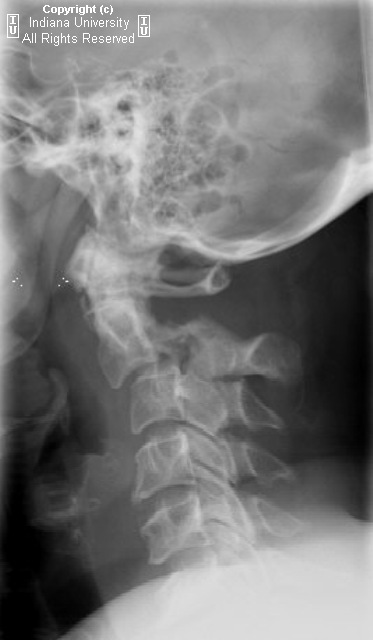 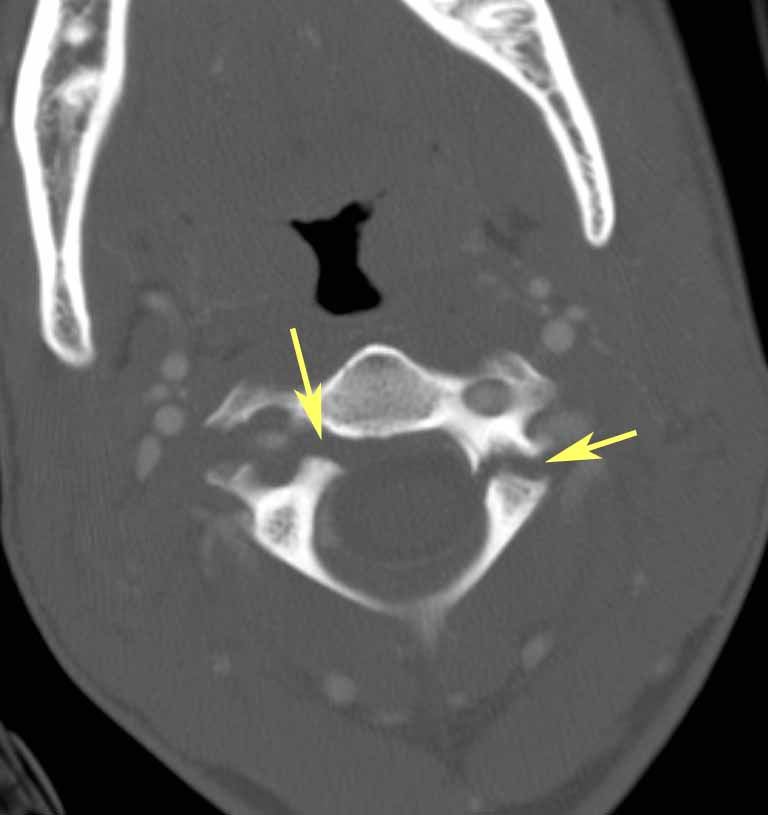 Scottie Dog
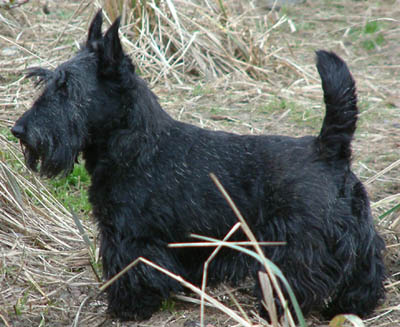 Neck : pars interarticularis
eye : pedicle
hindlegs : spinous process
nose : transverse process
ear : superior articular facet 
forelegs : inferior articular facet
Scottie Dog
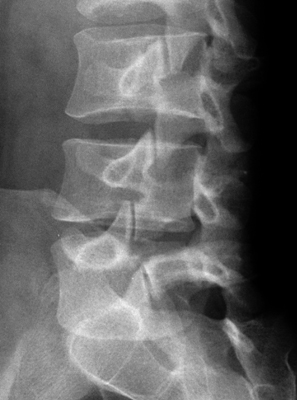 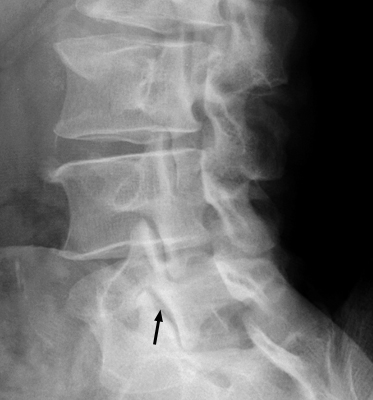 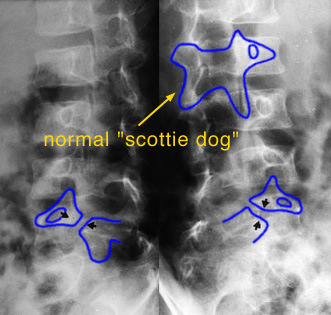 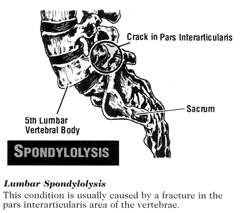 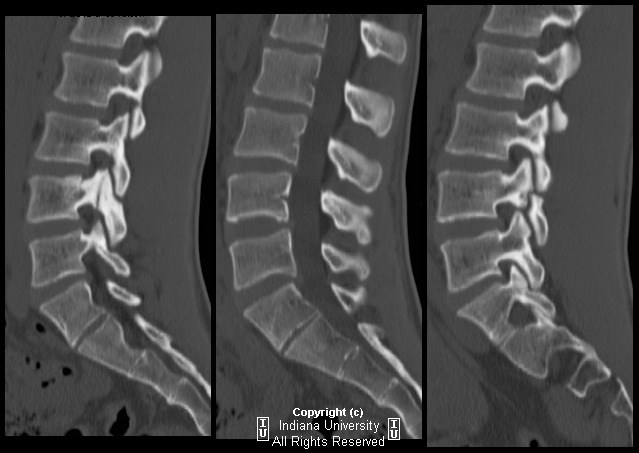 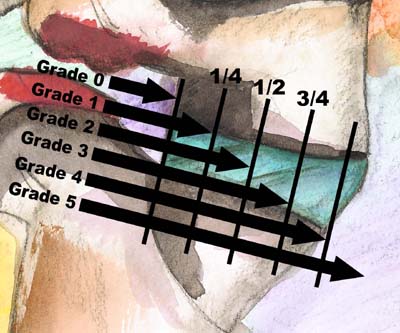 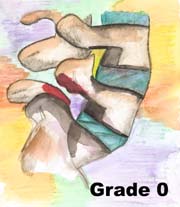 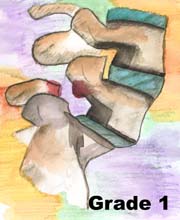 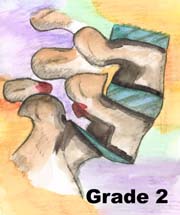 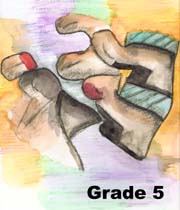 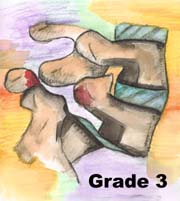 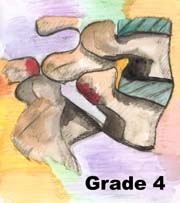 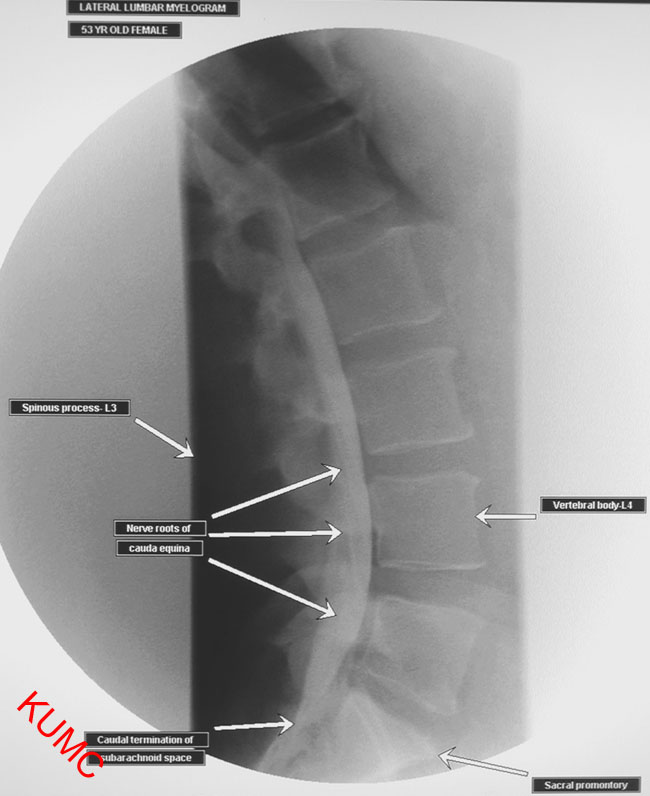 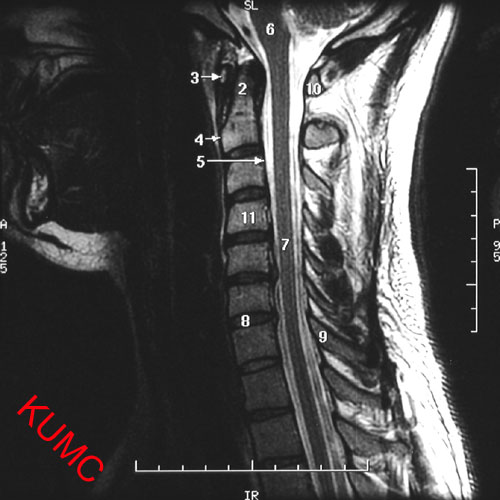 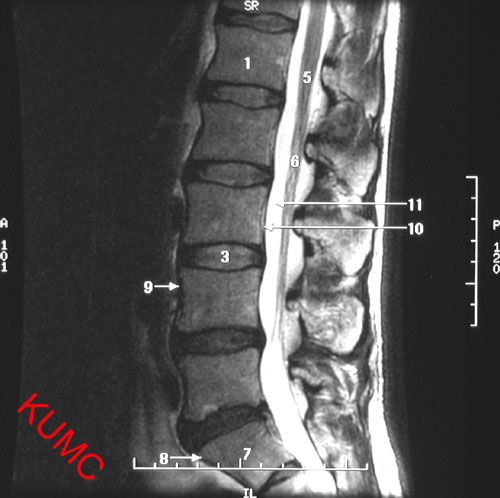 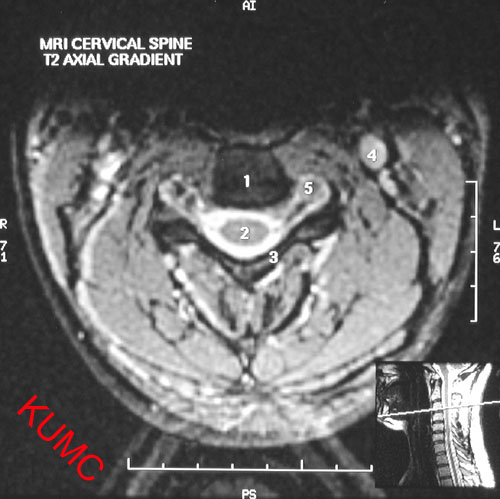 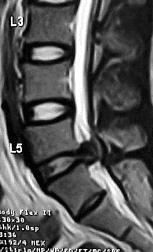 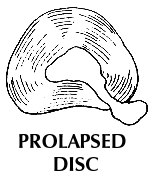 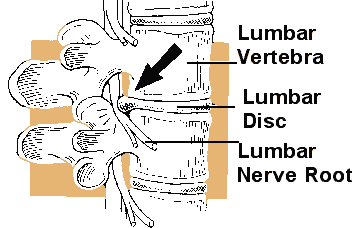 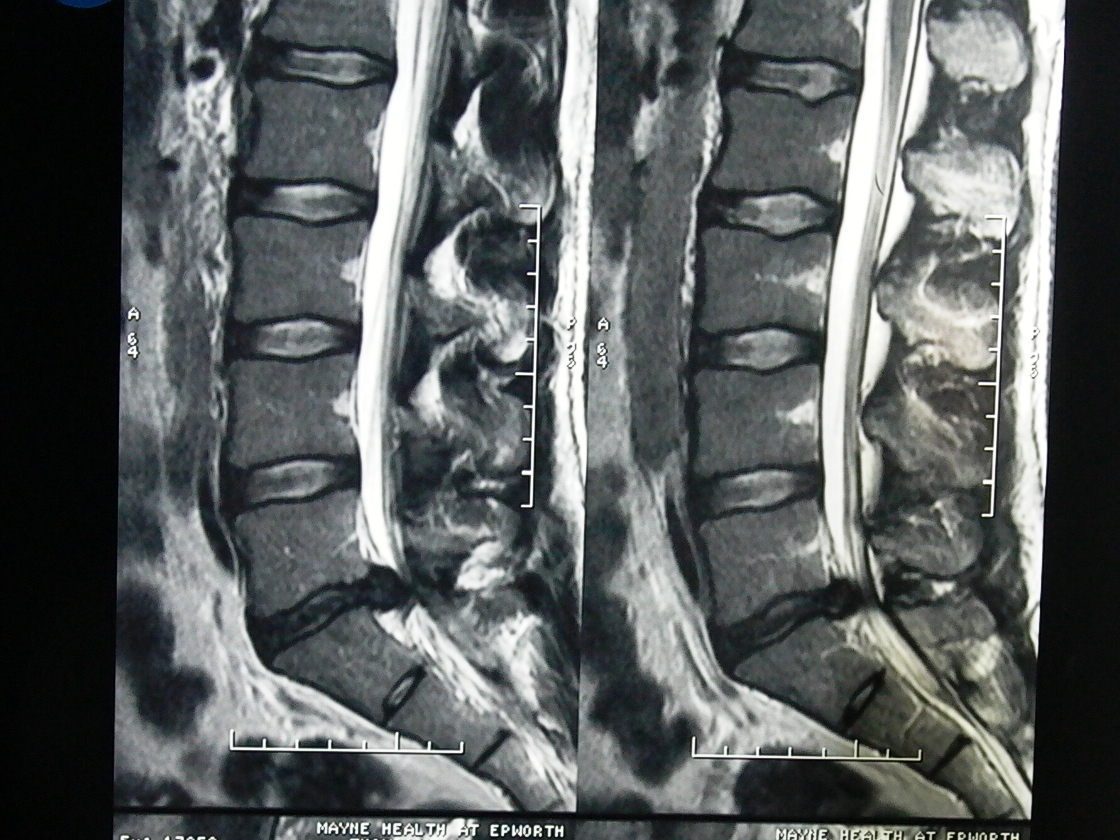 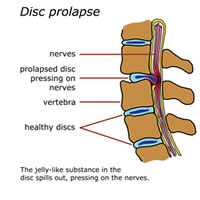 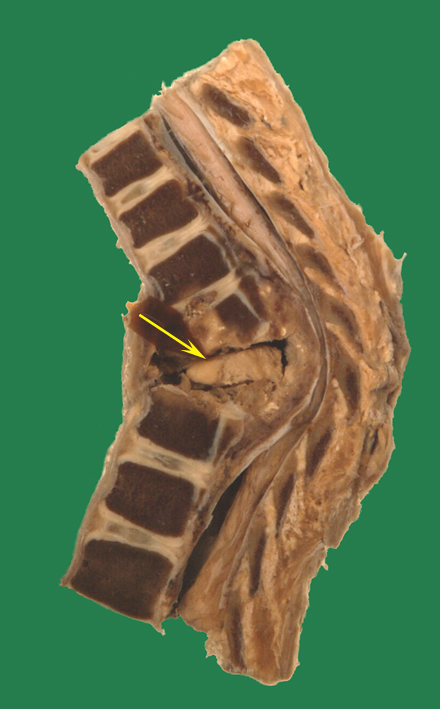 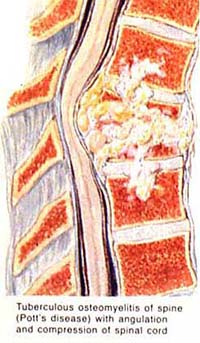 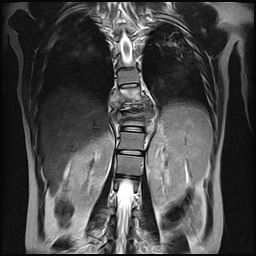 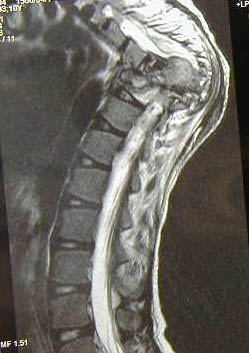 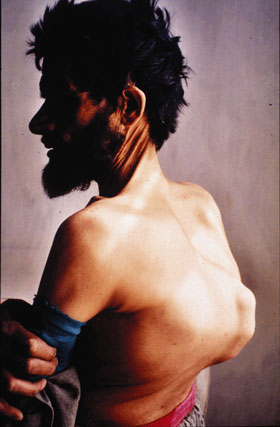 How to read a Brain CT scan
1-Site of the lesion : Intra or extra axial
2- ventricles
3-skull and orbit
Sites of Normal Calcification in the Brain:
1-pineal gland 
2-choroid plexus
3-basal ganglia
Hyperdense Lesions
Acute Hematoma
Look for fractures
Is the patient hypertensive?
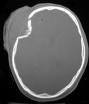 Epidural VS Subdural Hematoma
Epidural
Subdural
Young Men (20-40's)
       – Head Trauma frequent
       – Also, dura (periosteum) more adherent in older people
 Acute presentation
Skull fracture (90%)
Bi-convex, hyperdense- limited by sutures.
Arterial (meningeal vessels)
Acute to Chronic
Older age group
Concave layer
Fracture +/-
Cross sutures
Venous (bridging veins)
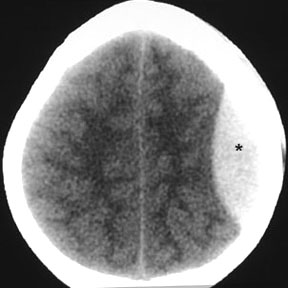 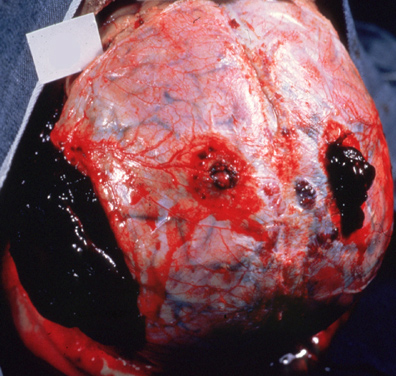 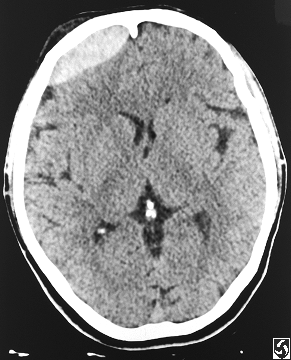 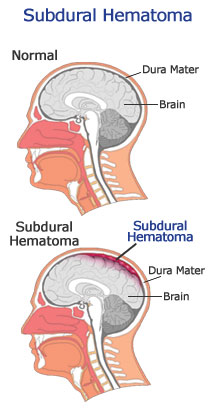 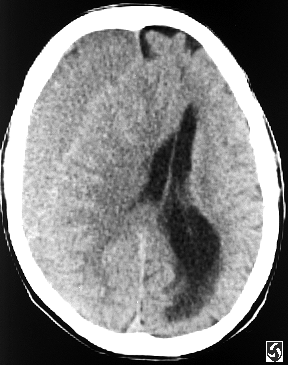 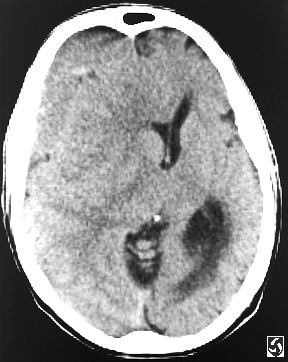 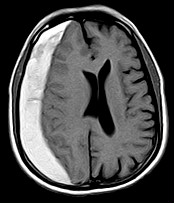 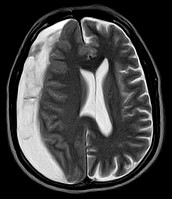 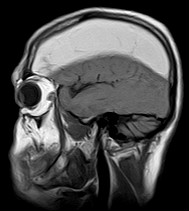 Brain Herniation
Subfalcine : the innermost part of the frontal lobe is scraped under part of the falx cerebri. Cingulate herniation can be caused when one hemisphere swells and pushes the cingulate gyrus by the falx cerebri
Uncal: the innermost part of the temporal lobe, the uncus, can be squeezed so much that it goes by the tentorium and puts pressure on the brainstem, most notably the midbrain
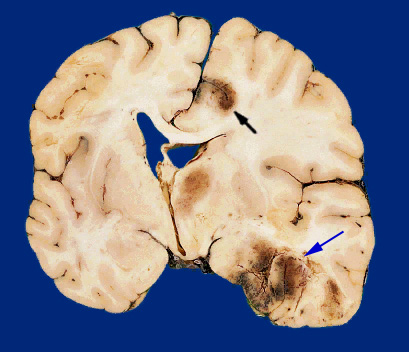 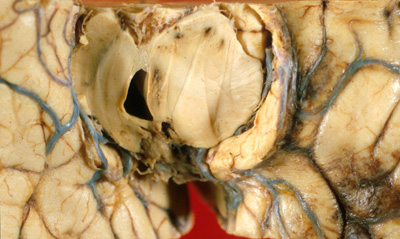 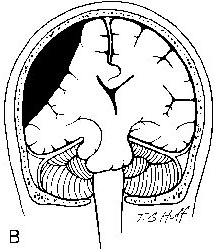 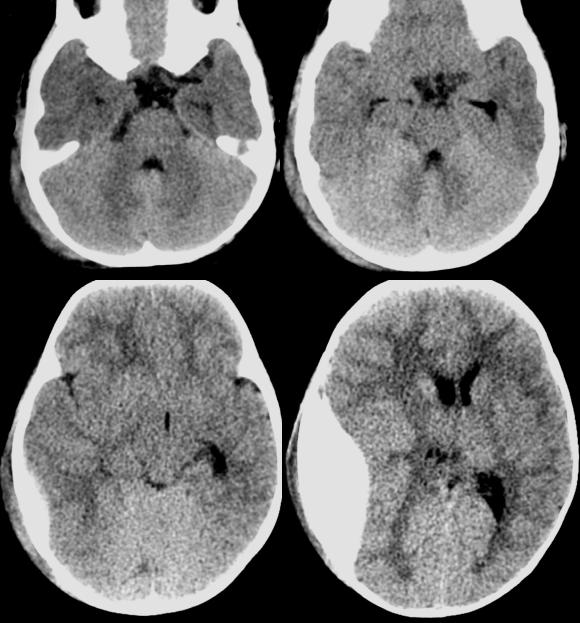 Types of Brain Edema
Vasogenic: Due to a breakdown of tight endothelial junctions which make up the blood-brain barrier (BBB)
             - hydrostatic (malignant  HTN)
             - brain cancer (VEGFdexamethasone)
             - high altitude
Cytotoxic : - the BBB remains intact
                                       - it is due to the derangement in the celllar metabolism
                                       - inadequate functioning of the Na and K pump
 
-various intoxications (dinitrophenol, triethyltin, hexachlorophene, isoniazid)
-Reye's syndrome,
-severe hypothermia, 
-early ischemia,
-encephalopathy, early stroke or hypoxia, cardiac arrest, pseudotumor cerebri, and cerebral toxins.